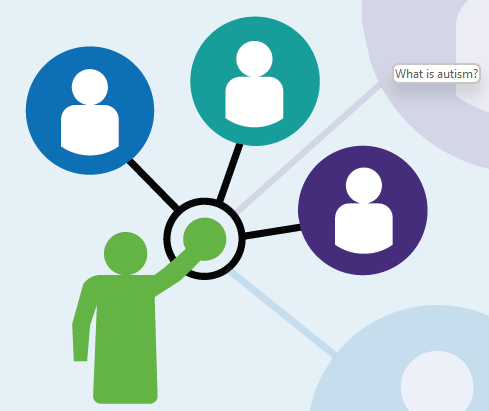 Lincolnshire’s Virtual Autism Hub
[Speaker Notes: Good morning.

My name is Zara Smith and I am the Parent/Carer Lead for Lincolnshire’s Virtual Autism Hub.

I have also been an Early Years SENCo for over 8 years and I am mum to an autisiic adult.

I am here to today to tell you about our fabulous new service, what it is about and how you can contact us for support.]
Our Purpose
To enhance the non-clinical community support available to autistic people of all ages and their parent/carers


We are funded by Lincolnshire ICB
[Speaker Notes: We are a completely new service, launched in February this year.

We offer non-clinical community support to autistic people of all ages and their parents/carers

This includes:
Those diagnosed autistic
Those currently going through the diagnostic process
Those who identify as autistic but choose not to seek a diagnosis

Our services are additioanl to the statutory requirements.  

Use a model of co-production – where we work closely with the local autism community.  The autistic community, including parents/carers help to inform our services,  for example the steering group that helped set up this service  have made it very clear that a diagnosis shouldn’t be needed to access Virtual Autism Hub

Have already supported over 220]
Why?
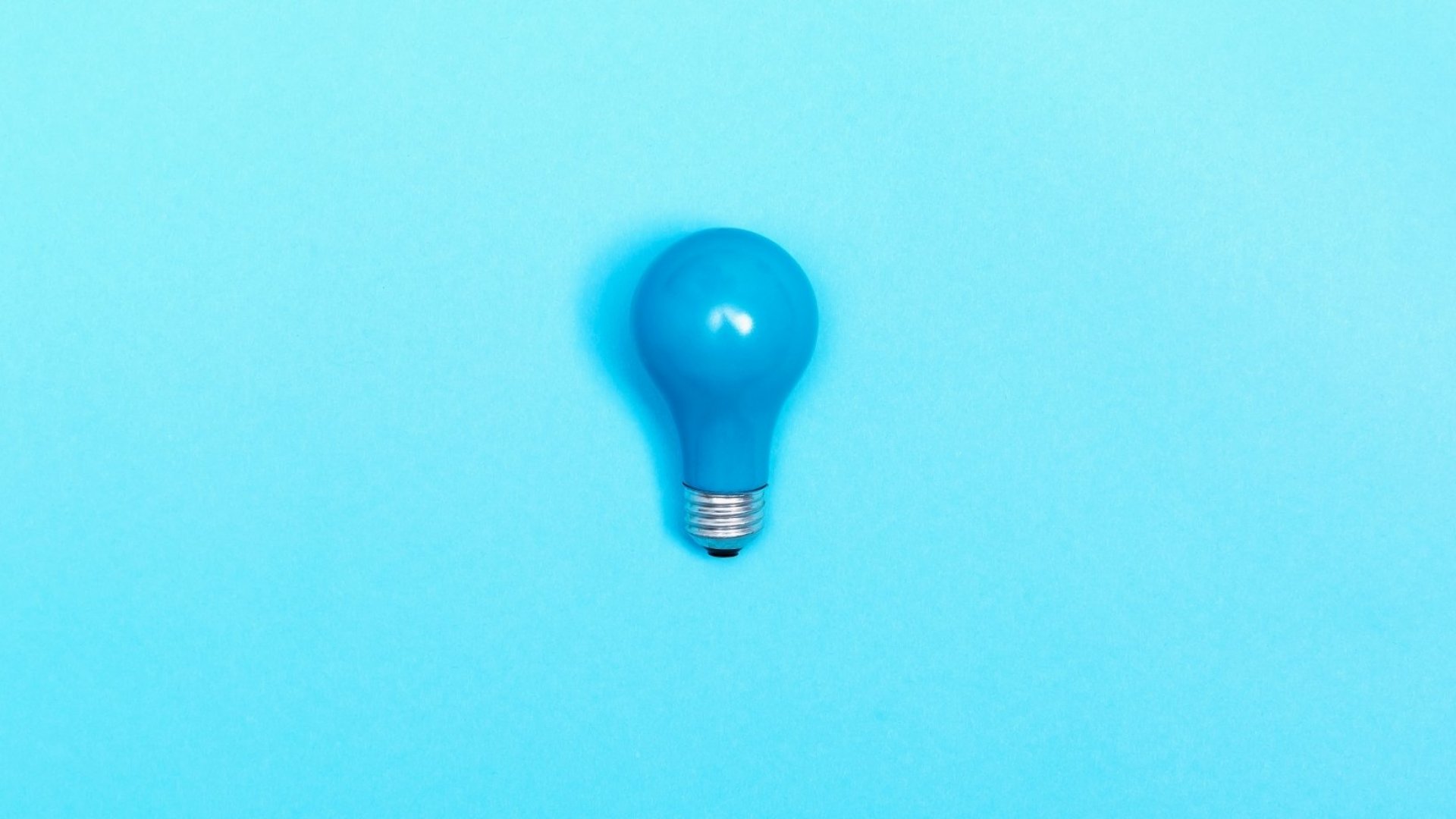 [Speaker Notes: This service has been introduced because we know that:

There is a lack of support available to the majority of autistic adults & parent/carers who are not eligible for statutory services 

Many people on waiting list for a diagnosis who have still needs and require support

There is little information & advice available after diagnosis aside from a few unfunded, overstretched, volunteer-led support groups

Sometimes the challenges families face escalate and we know that without support they can enter crisis unnecessarily]
What it can feel like…
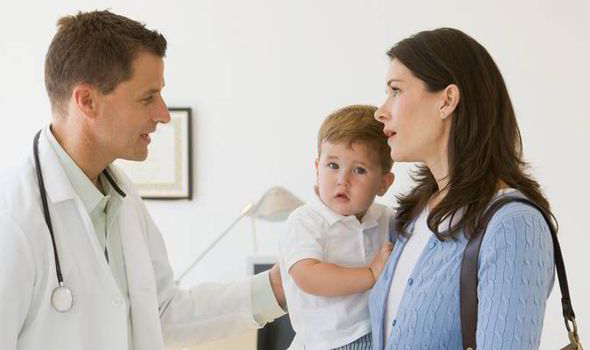 Yes, your child’s autistic. Here’s a leaflet. Now off you go…
[Speaker Notes: When parents/ carers do get a diagnosis – we know what it feels like.

Often the only support you receive is a leaflet (if you are lucky!) and you are left to it.

This can be scary, overwhelming and confusing.  Where do you go for help?  What should you do next?  How can you ensure that your child gets the necessary support in school?  etc

We also know that there are gaps in the support that is available]
Why a ‘virtual’ hub: why not just open a hub in Lincoln?
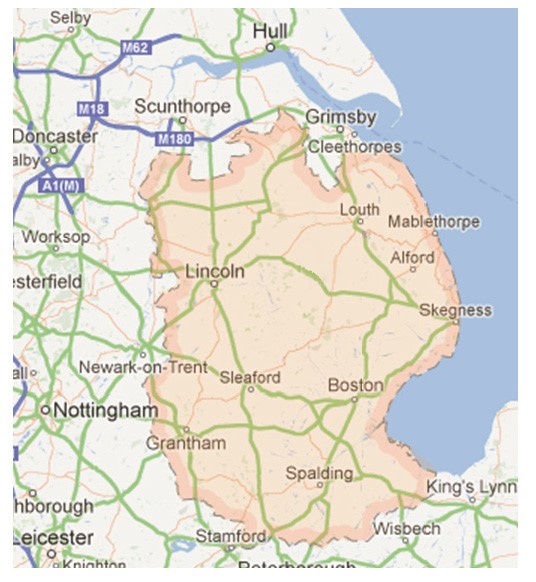 Geographically large area
Long journey times
Public transport difficulties
[Speaker Notes: Lincolnshire is the 4th largest county in England

With only 1 in 5 of the population live in or around Lincoln

Lincoln isn’t geographically central within the county

This means that:

Transport can be challenging – for example public transport from Holbeach to Lincoln can take several hours and require multiple changes (if you can tolerate public transport which is often difficult or impossible!)
Part of remit is to help support groups grow and establish in their own areas across Lincolnshire – if we are present in one area this could be a barrier to groups setting up

We are looking to offer some ‘Pop-up Hubs’ in the future to allow people to drop in and chat with us face to face

So what does our service offer?]
Specialist Autism Navigators
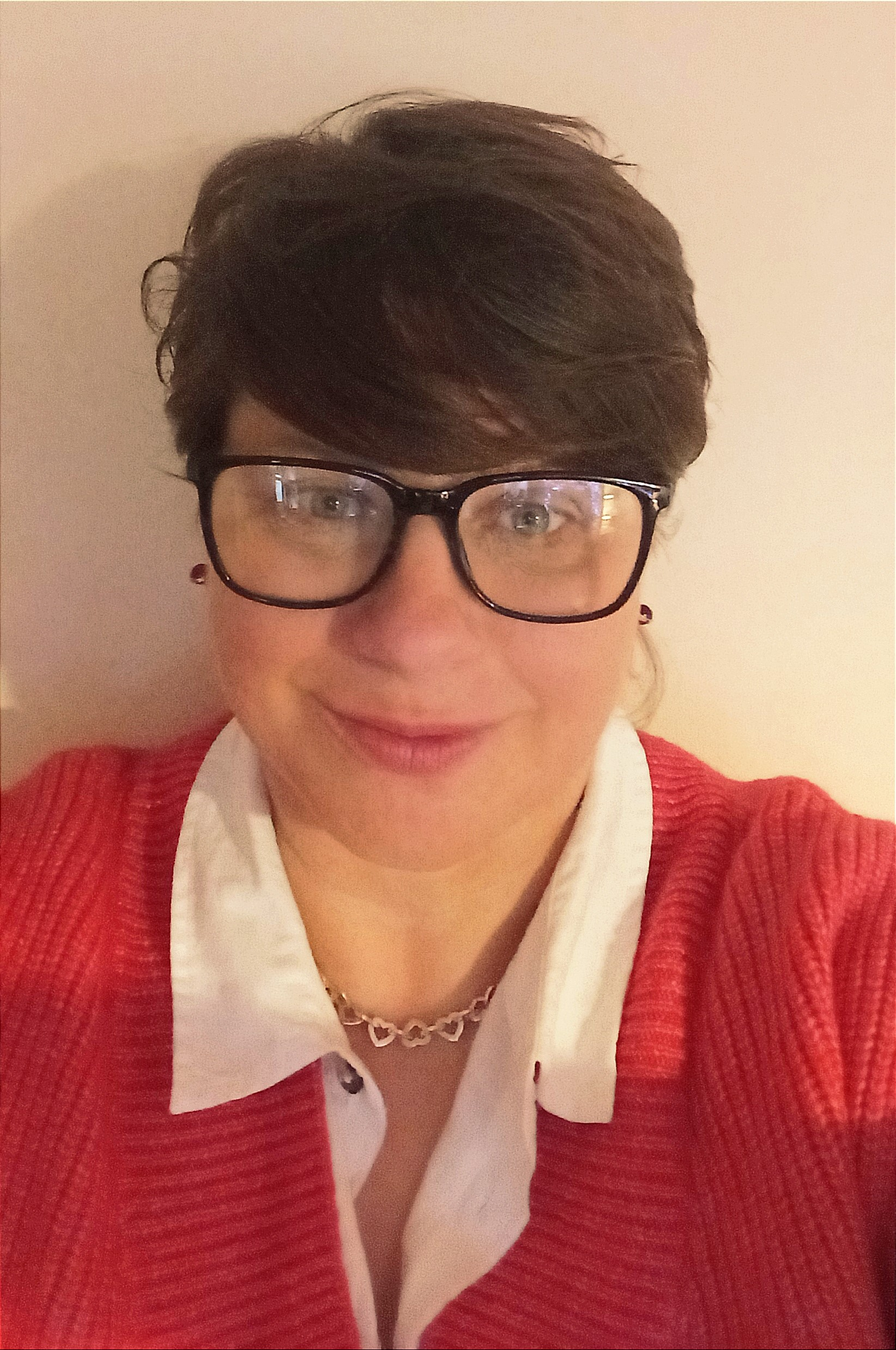 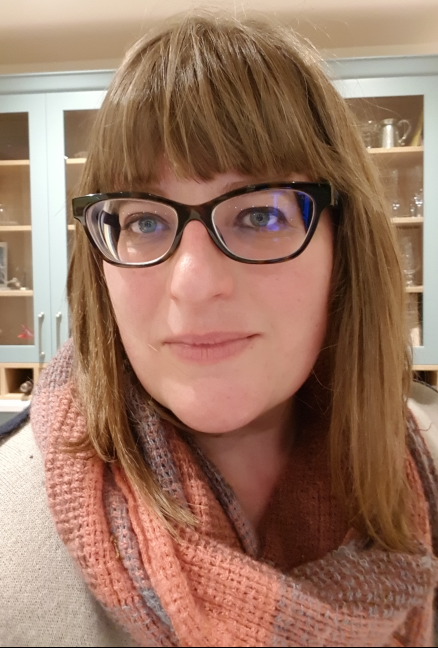 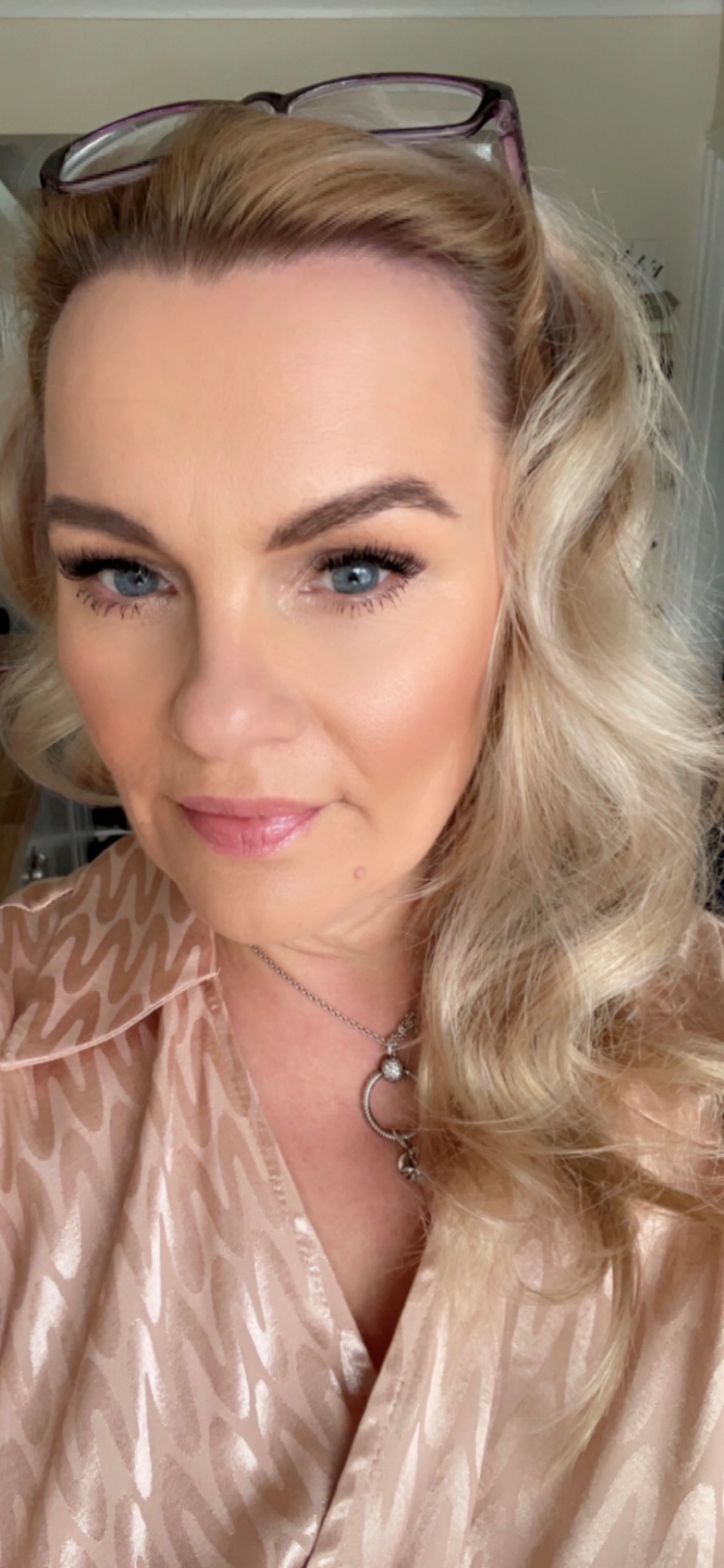 Emma
Emma
Ingrid
Michelle
[Speaker Notes: We have four Specialist Autism Navigators who work across Lincolnshire, all of whom have experience either as parents of autistic children, are autistic themselves or have professional experience working in SEND]
Navigators Role
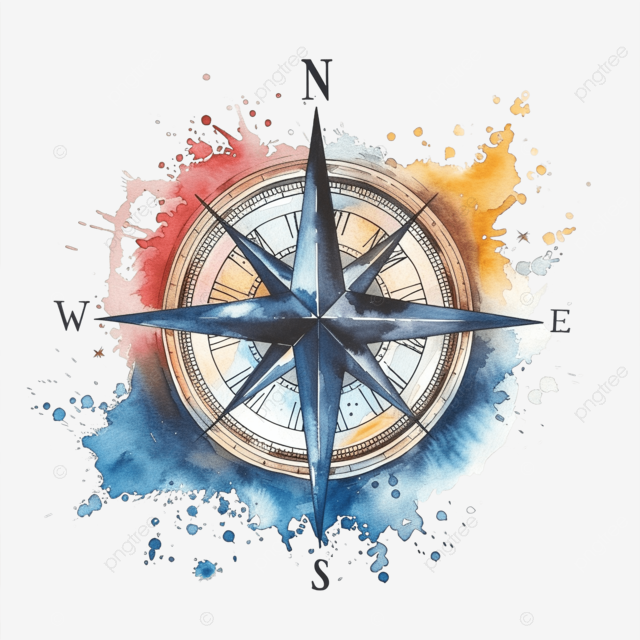 To empower parents/carers and autistic adults of all ages to make informed decisions, and access appropriate services 
To support by providing them in information, advice and some practical input
[Speaker Notes: Signpost to Local and national support groups and services – those specifically for autism and also more generic guidance (DLA and PIP etc)

Information about autism and diagnostic pathways

Practical help e.g. accompany people to initial meetings, assisting with form filling etc

We operate an open door policy  - No referral or diagnosis is needed

Step in, step out support as needed. Can return to service with future issues.

We also have three lead roles.  Myself as the parent/carer lead, Gareth is the Children and Young person Lead and Tim is the autistic adults lead. 

Our role is network and engage with with support organisations & individuals across the county to understand current issues and represent their cohort’s views within the hub’s steering group.  Neil is our Service manager]
Access to our service
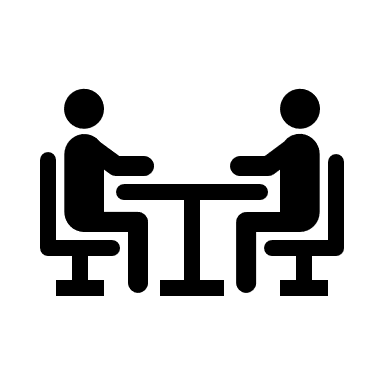 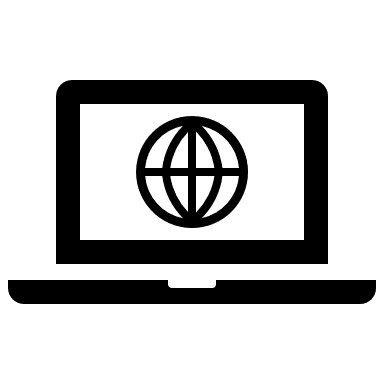 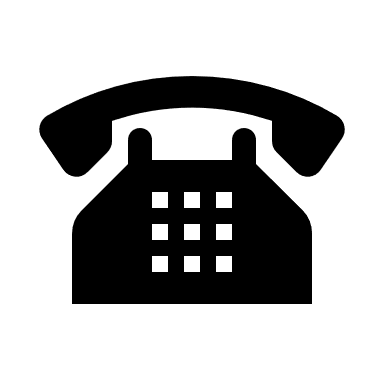 lpft.virtualautismhublincs@nhs.net
Virtual Autism Hub :: Lincolnshire Partnership NHS Trust (lpft.nhs.uk)
01522 458588
[Speaker Notes: If you call the phone service you will be greeted by a message.   Please leave a message and one of our navigators will get back to you.  They are on duty Monday to Friday from 9am to 5pm.

Alternatively you can email the team with your question or query.  This is often beneficial as you can access there response at your convenience.

If you require help and support face to face for example when completed paperwork or attending initial meetings, they can arrange to do this with you at a mutually convenient location.  If necessary that can also arrange appointments for weekday evenings or Saturday mornings.

As the service develops we will also be developing our webpage and hope to be adding useful links and guidance.]
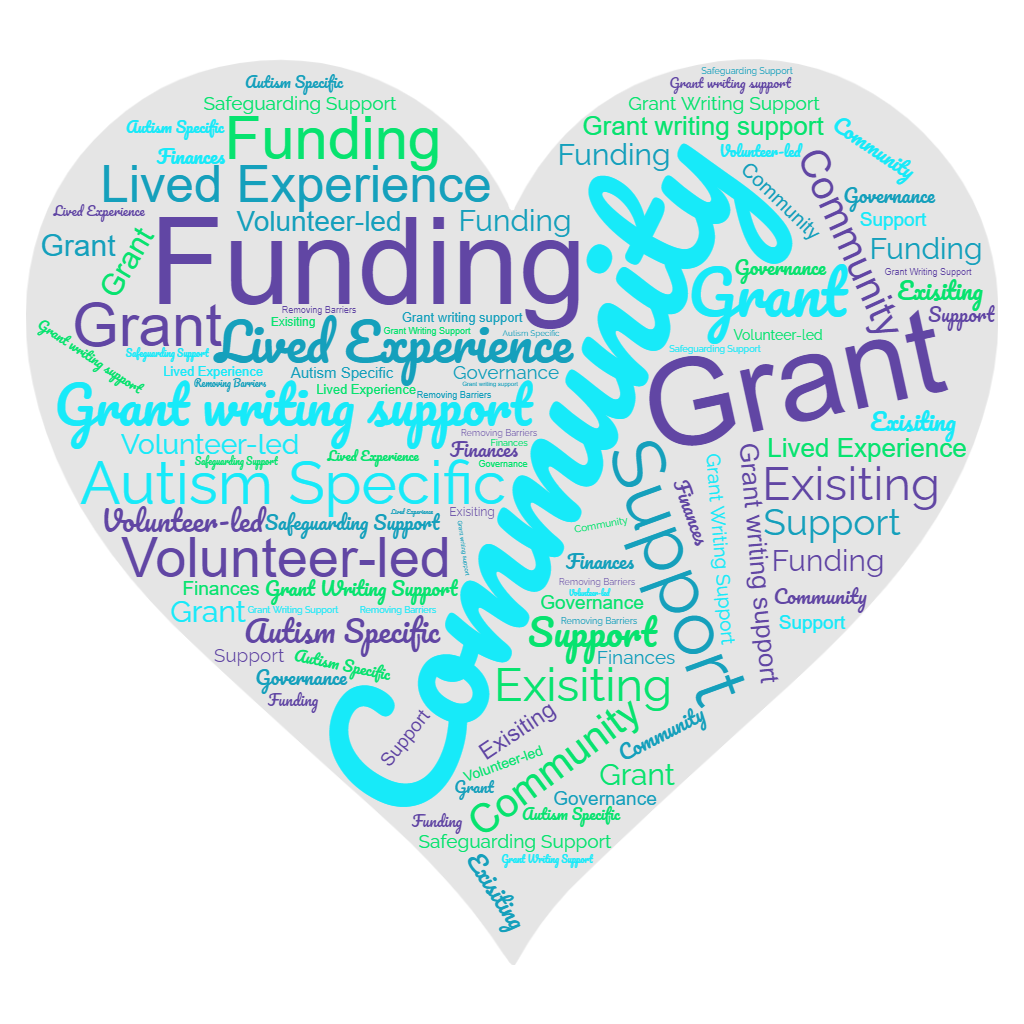 Grant Scheme for Community Groups
[Speaker Notes: First round of funding has been allocated and the groups are starting to dleiver
Will be a further round later this year
We are committed to distributing £100,000 for the next 2 years
Grants for existing & new autism support organisations
Prioritise autism-specific, volunteer-led orgs run by ppl with lived experience
Intensive grant writing support available to organisation led by people with lived experience, as this has previously been a barrier preventing them accessing money
Will fund independent consultants to help groups who need to develop their safeguarding, governance or finances]
Grants to run Post-Diagnostic courses
[Speaker Notes: Already in place: A post-diagnostic course for autistic adults run by LPFT
‘Let’s Talk about Autism’ run by an autistic professional through LPFT’s Recovery College

Parent/carers have long been requesting post-diagnostic support & info

Funding available to pilot courses across county of post-diagnosis support for parents of CYP based on psycho-education incl: what is autism, sensory issues, communication, emotions and emotional regulation, support from the education system. Also give participants an informal network of peer support

Funding also available for post-diagnostic courses for older CYP themselves

Course may be provided online or in person]
Contact details:
lpft.virtualautismhublincs@nhs.net	01522 458588 

phone messages are monitored less frequently than e-mail inbox

Virtual Autism Hub			
LPFT
Unit 3, Trust HQ
St George’s Site
Long Leys Road
Lincoln LN1 1FS
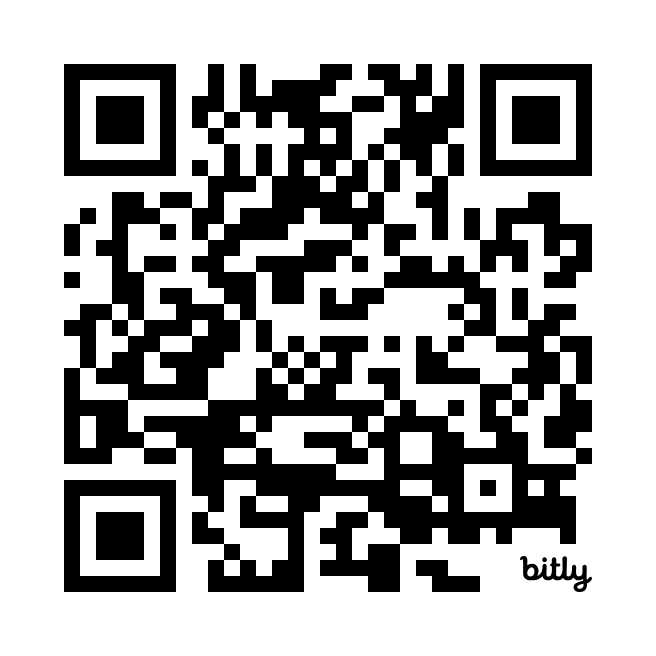